Southridge Video
Special Event Videography
Capture Any Event
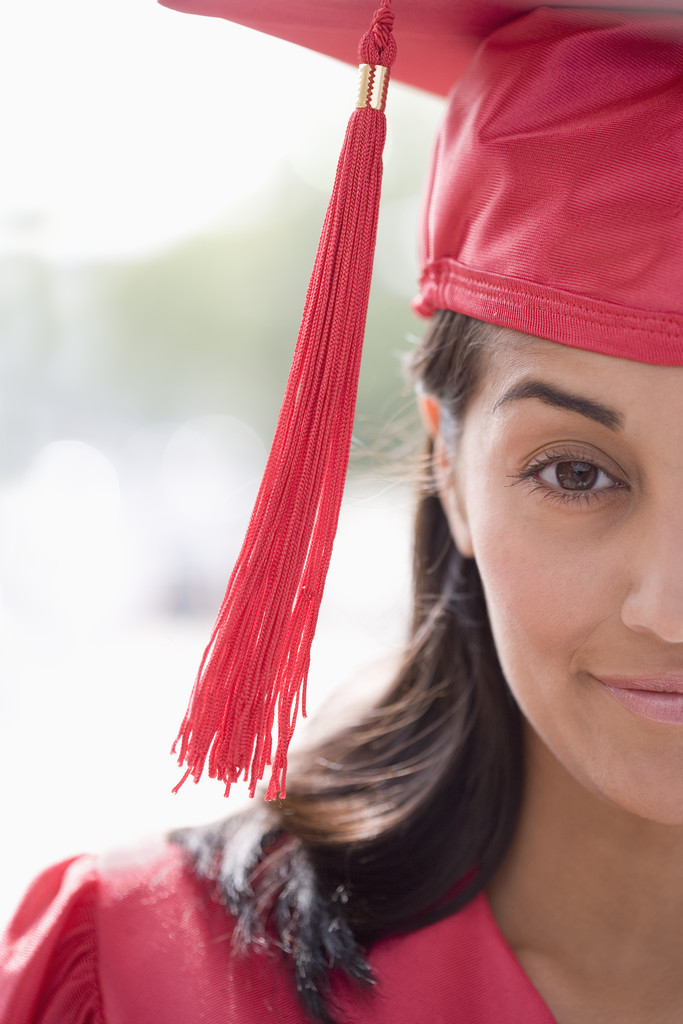 Weddings
Anniversaries
Birthdays
Graduations
Recitals
Speeches
School events
Family reunions
State of the Art
All digital video and audio
High-resolution video available
Full stereo sound or 5.1 surround sound
Professional-quality lighting for interior or exterior locations
Multiple cameras and microphones
On-scene wireless direction
Experience and Expertise
Over 40 years in the production business
Award-winning videographers
Highly trained crew
Entire team experienced in film/TV
Editors from top West Coast universities
Our Services
Videography
Audio production
Audio and video editing
Custom animation
Tape and disc duplication
Analog-to-digital conversion